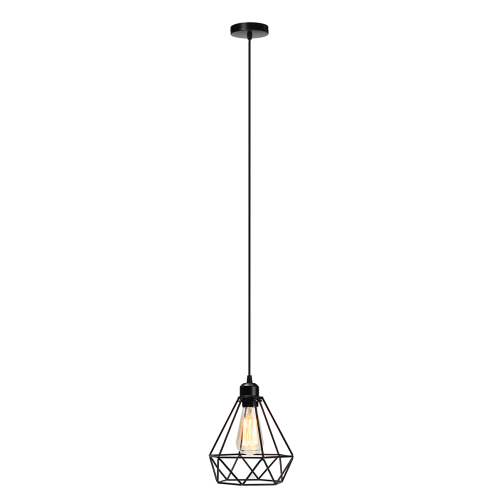 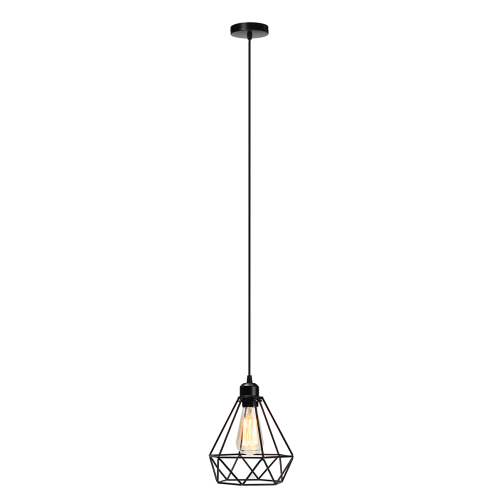 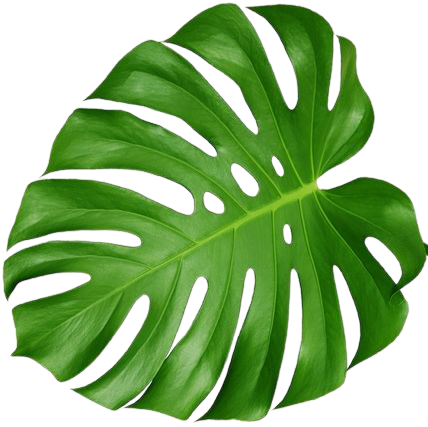 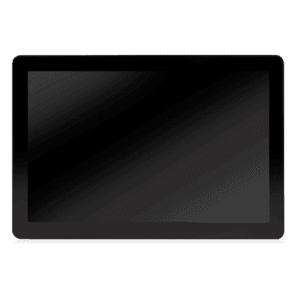 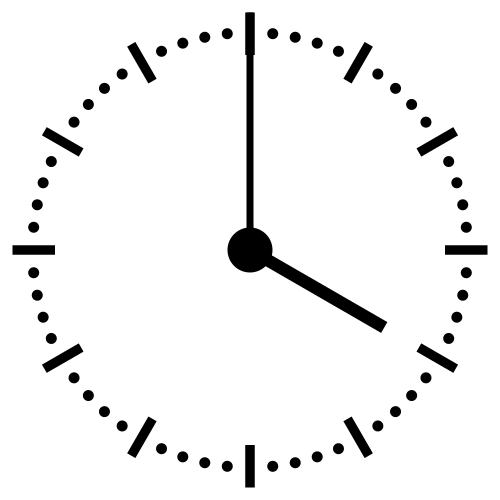 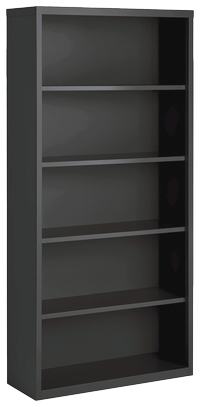 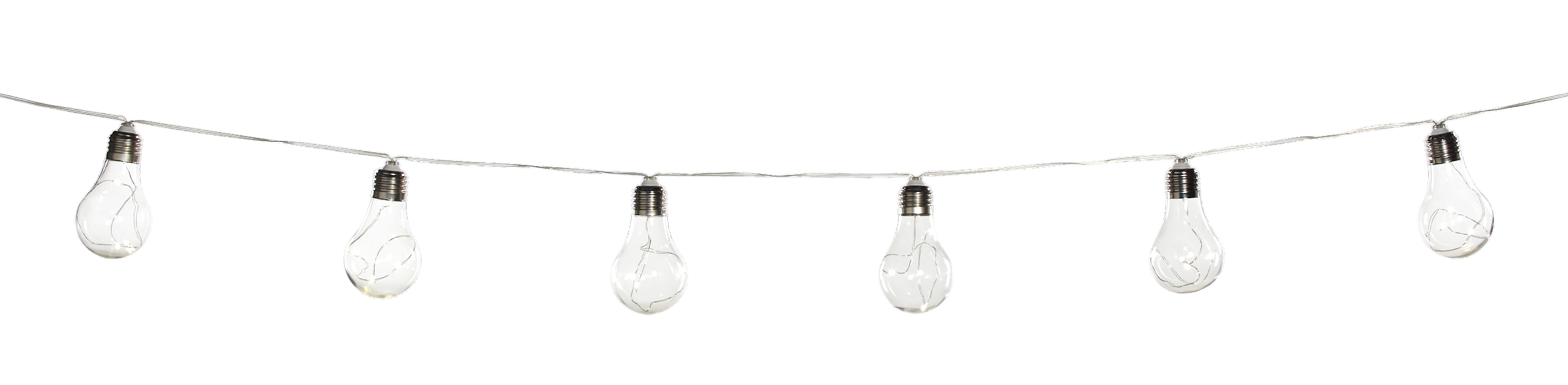 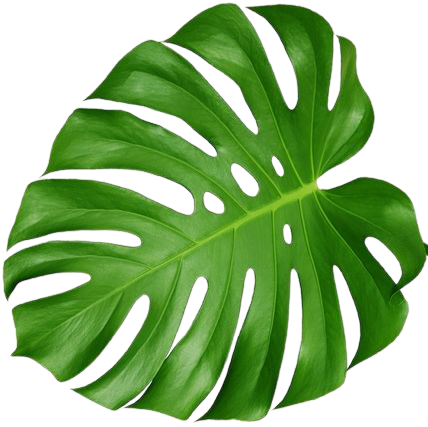 Welcome to 1st Grade!!

Mrs. Scott
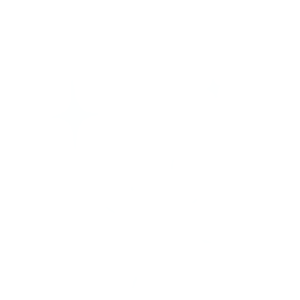 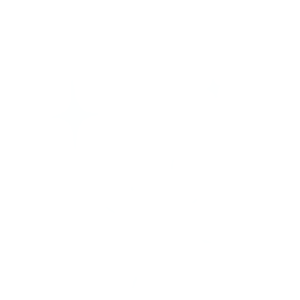 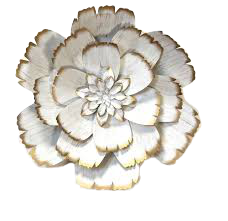 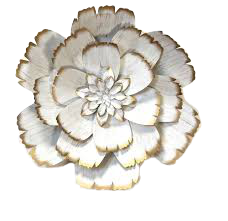 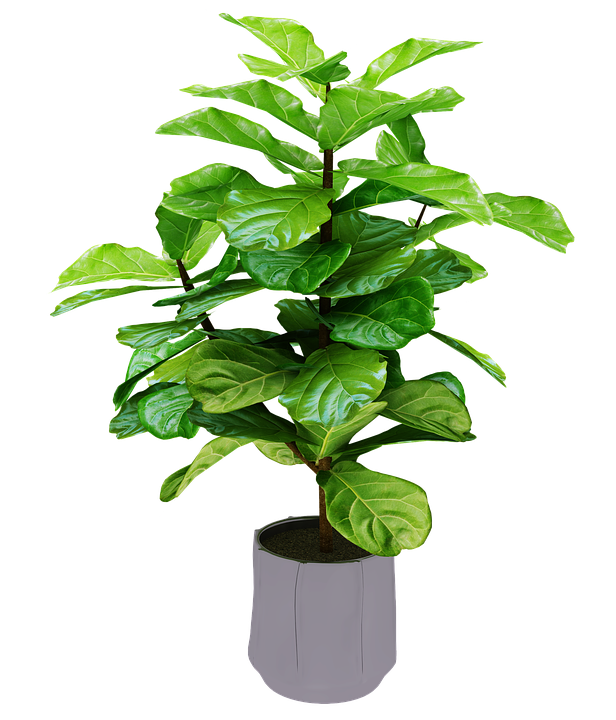 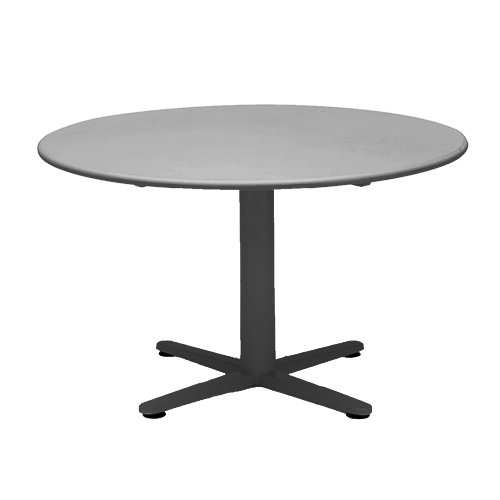 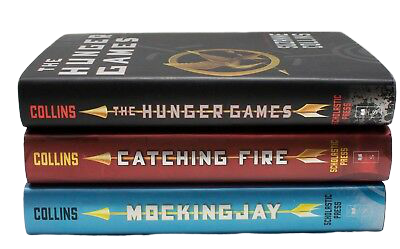 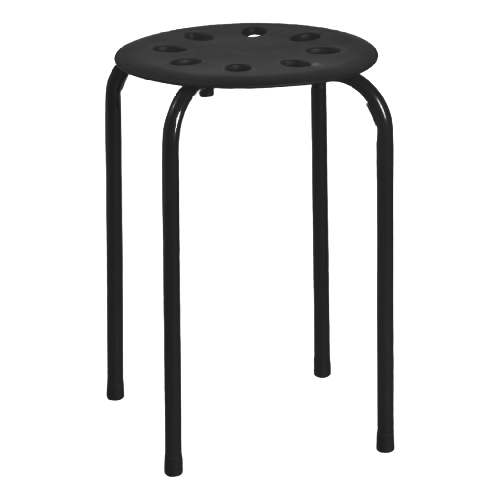 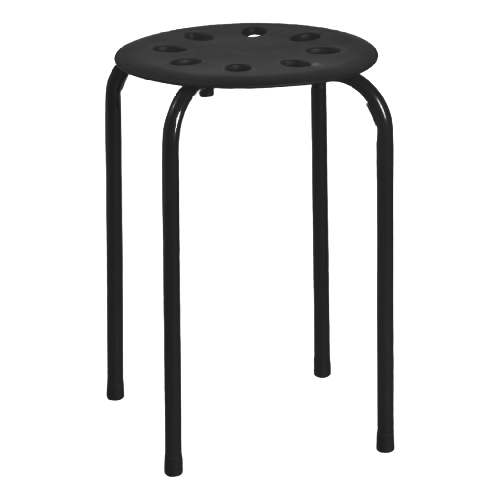